Baseline Setting



Departments base lined         Services offered in accordance to  BRAP-2017
Real Time Integration Of  Feedback with EODB-2017
Feedback Survey System
Feedback Portal (RAS) is developed to capture the real-time results of services offered
to Investors This would act as
 performance 
baseline of investor perception
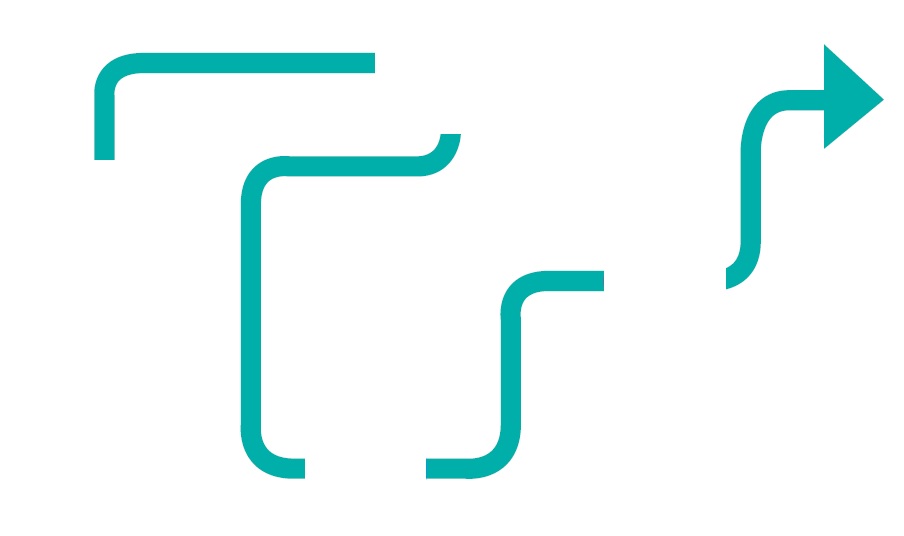 Integrating Departments

Department and District Wise Competitive index to trigger healthy competition among departments to perform on key parameters
Reform Mapping
Mapping of Existing implemented reforms in all the concerned departments with BRAP-2017, including 5 new departments.
Continuous Improvement

Star rating received on feedback portal would be integrated with CM’s dashboard for regular review at Apex level.
Rate our services
1